How to work effectively with     	   		AgrAbility and DVR
A Primer for Farmers/Ranchers and program staff
Dr. James Craig RPT, J.D.; Ed.D.Colorado AgrABility ProjectRural Rehabilitation SpecialistBrady Haynes Agronomist and FarmerSedgwick, CO
Background
Becoming a partner with AgrAbility and Vocational Rehabilitation
[Speaker Notes: ASK for help!            Value your self worth              search for resources]
Planning and goals
[Speaker Notes: Why       how       mind map     brain storm       engage others ( family, care givers, counselors etc)]
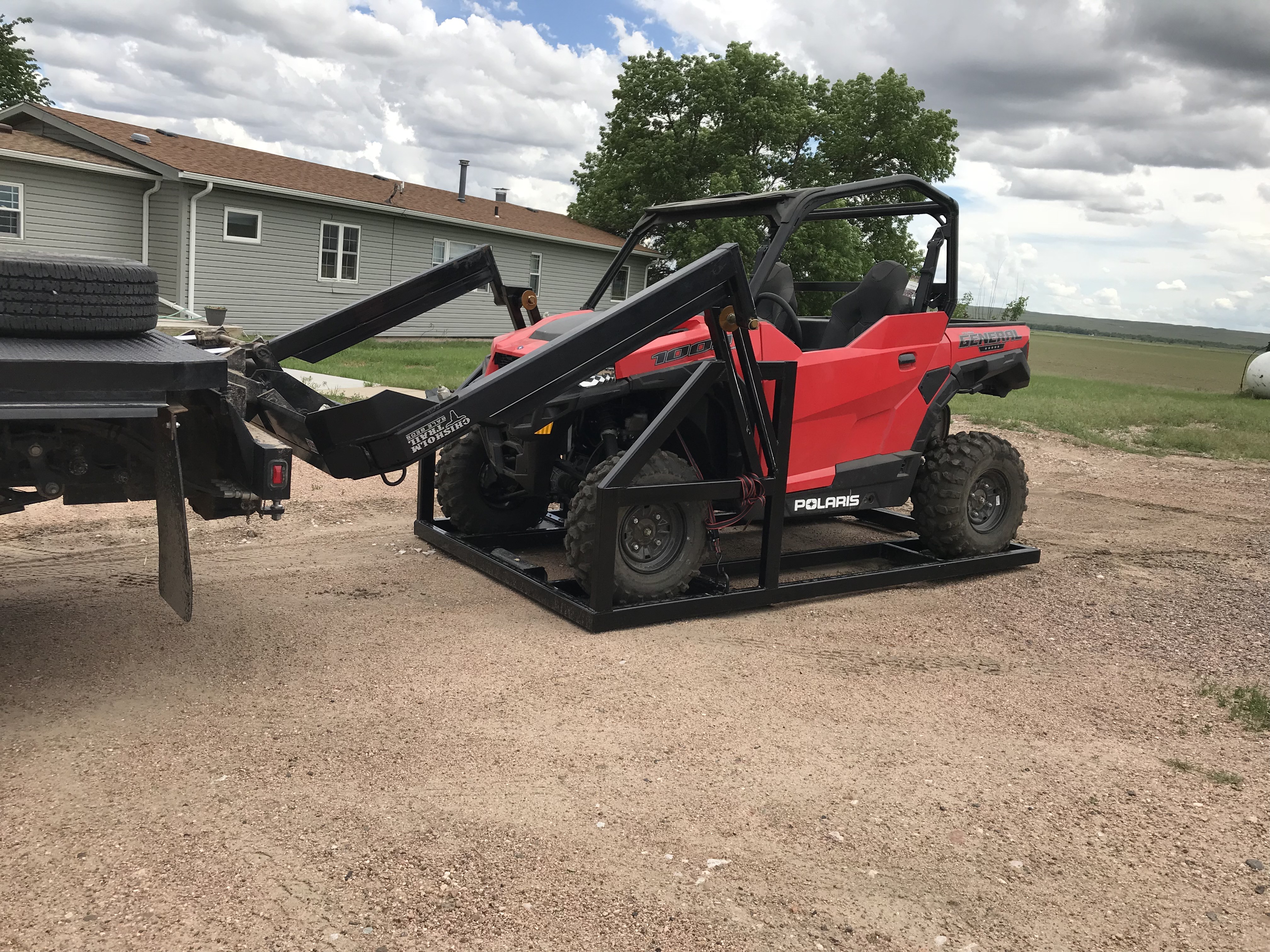 Set expectations
[Speaker Notes: Talk to others for reality check]
Define your goals
Are they SMART?
[Speaker Notes: How do they fit in the overall map]
Delegate and divide responsibilities
What is the best fit of skill sets?
[Speaker Notes: Use peoples talents but also get feedback from others – they may offer a fresh approach]
What do you bring to the table?
ESTABLISH STRATEGY AND CHRONOLOGY
GUT CHECK! DOES EVERY ONE UNDERSTAND THE PLAN
Network with current and past clients
So you have a plan
WHAT NOW?
Communication !!
At each and every step
Adapting and remaining flexible
Avoid “Sticker Shock”
Remain curious
Question continually
[Speaker Notes: Why?       How?       Who?]
Incorporate your new at
Keep your AgrAbility staff in loop
Adjust for shortcomings
Did we say remain flexible?
Feedback loop is vital
Use, evaluate, re-evaluate
Keep using the at
Identify issues and use feedback loop
[Speaker Notes: AgrAbility staff, dvr staff, national AgrAbility,]
Make it Your own
Be creative
Modify as needed
Re-check communications
Has it fallen apart over time?
After-action critique
Help your helpers and neighbors
The Future is not that far away
Keep on keeping on
Equipment, stake holders
[Speaker Notes: DVR counselor, AgrAbility specialist, vendors,]
Maintain your stuff!
Pay it forward
Tell your story
Questions?